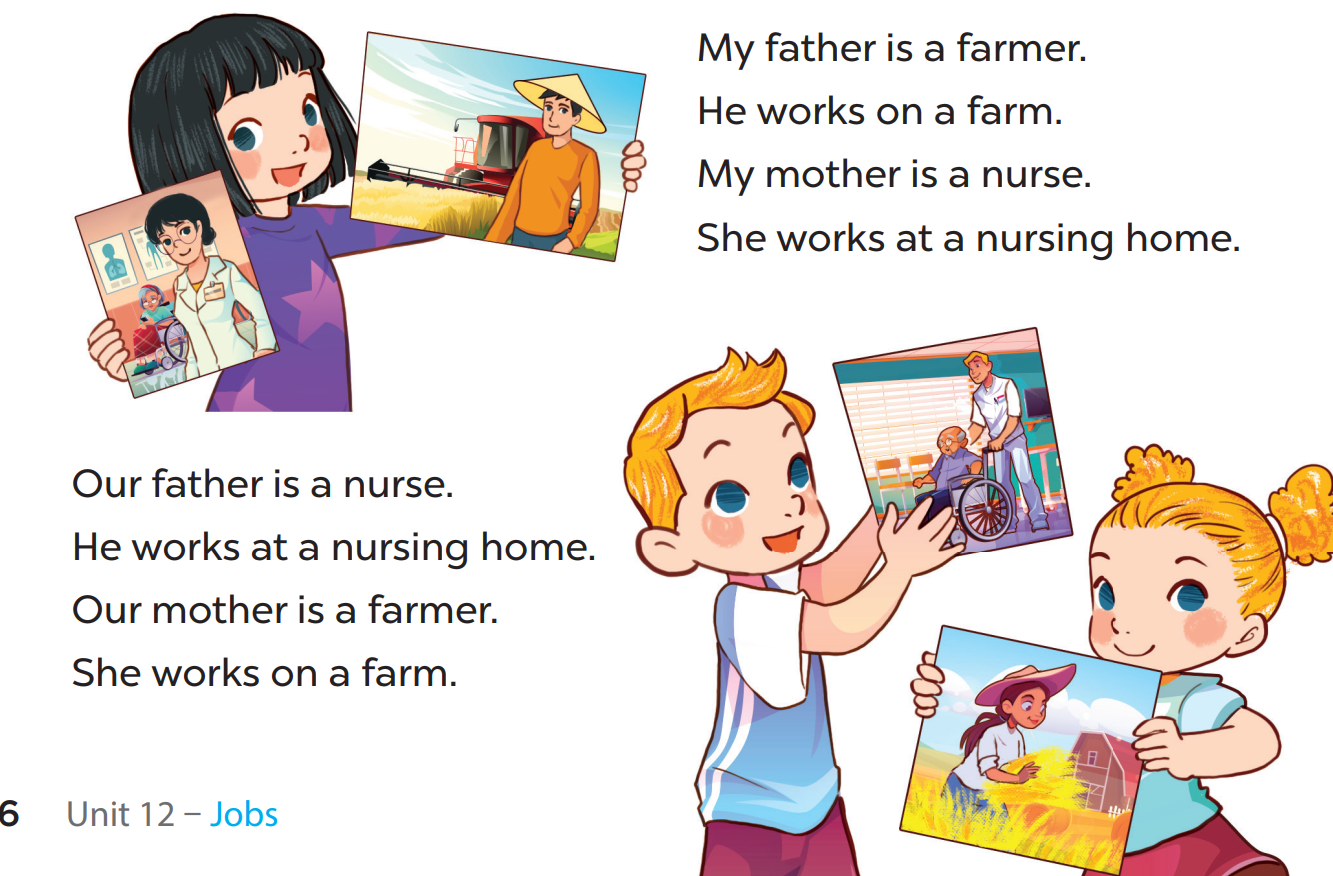 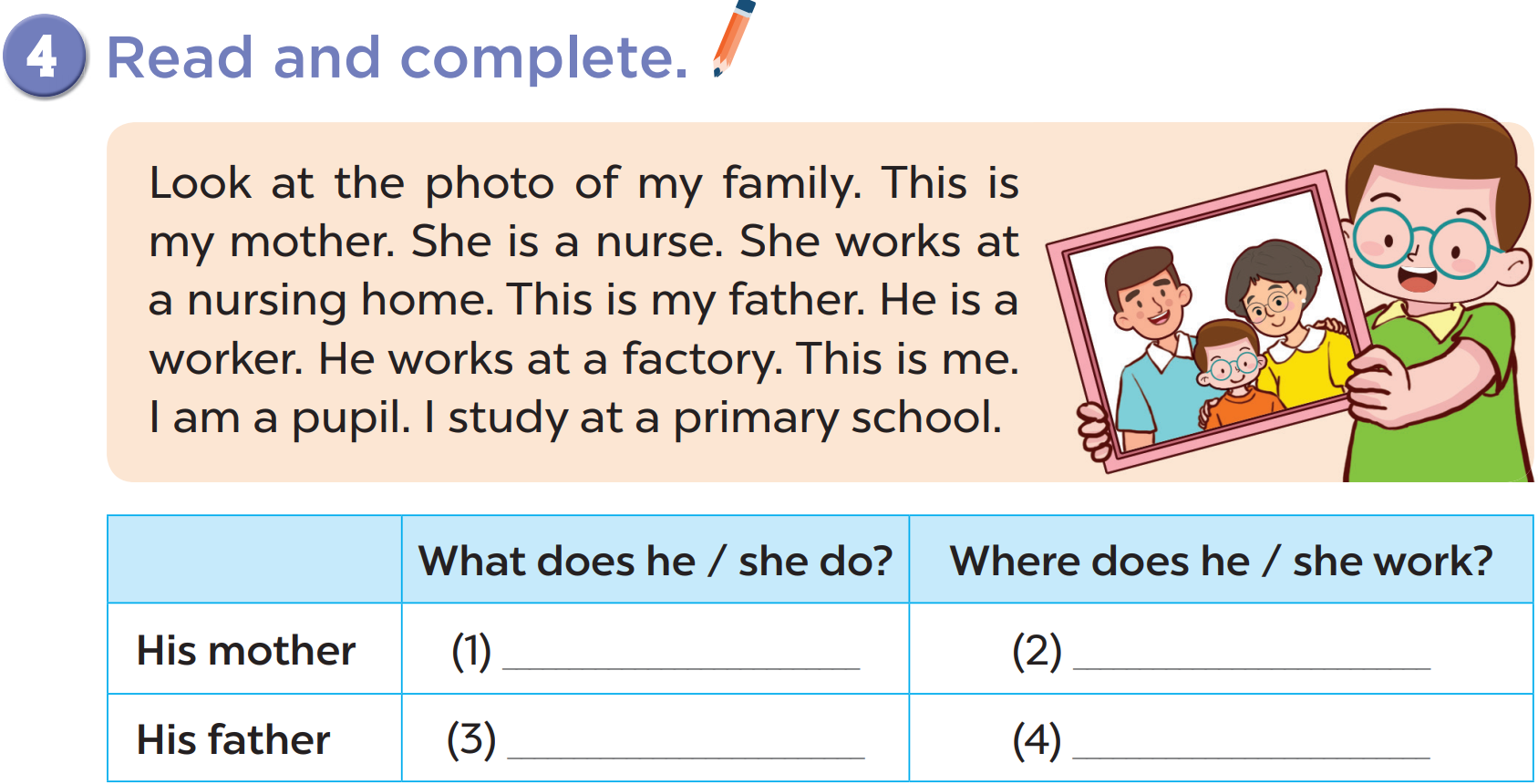 [Speaker Notes: chant several times, change the lyrics]
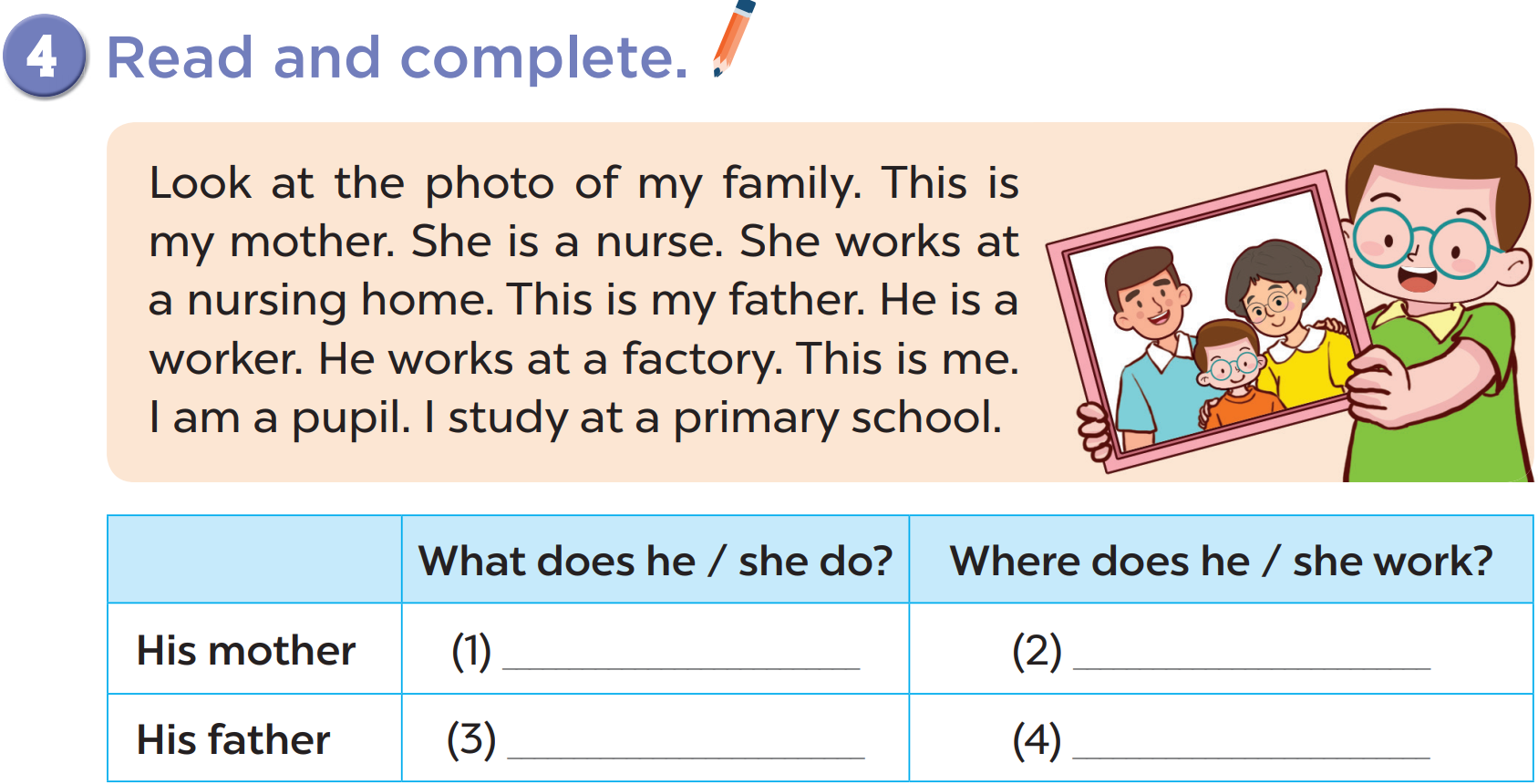 a nurse
at a nursing home
a worker
at a factory
[Speaker Notes: chant several times, change the lyrics]
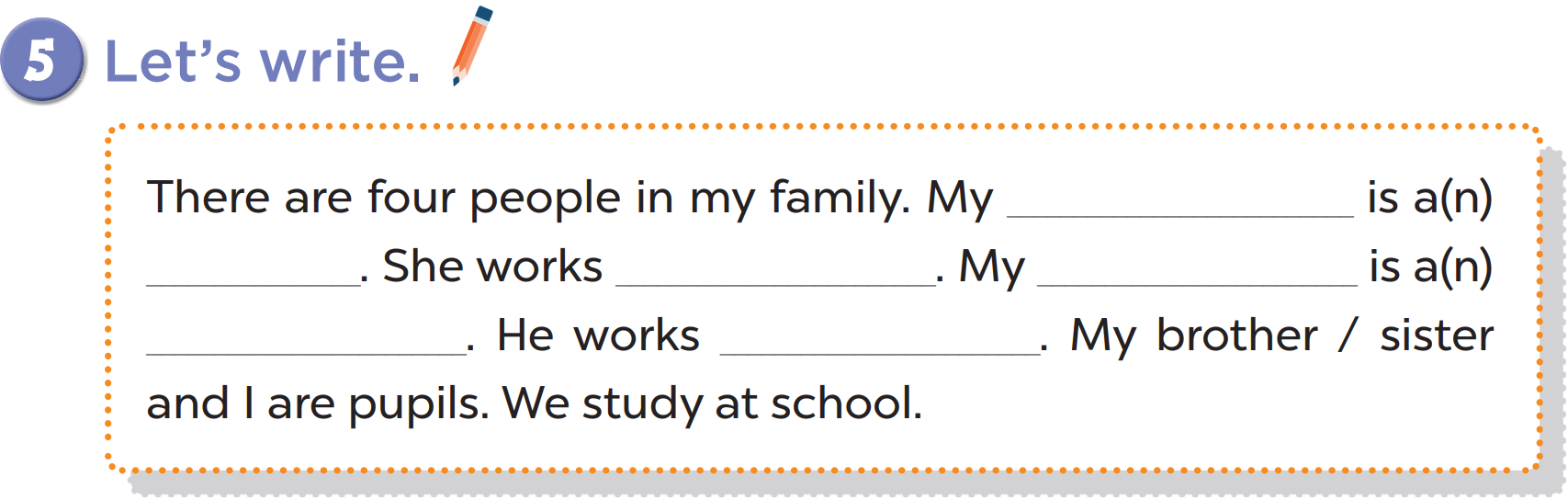 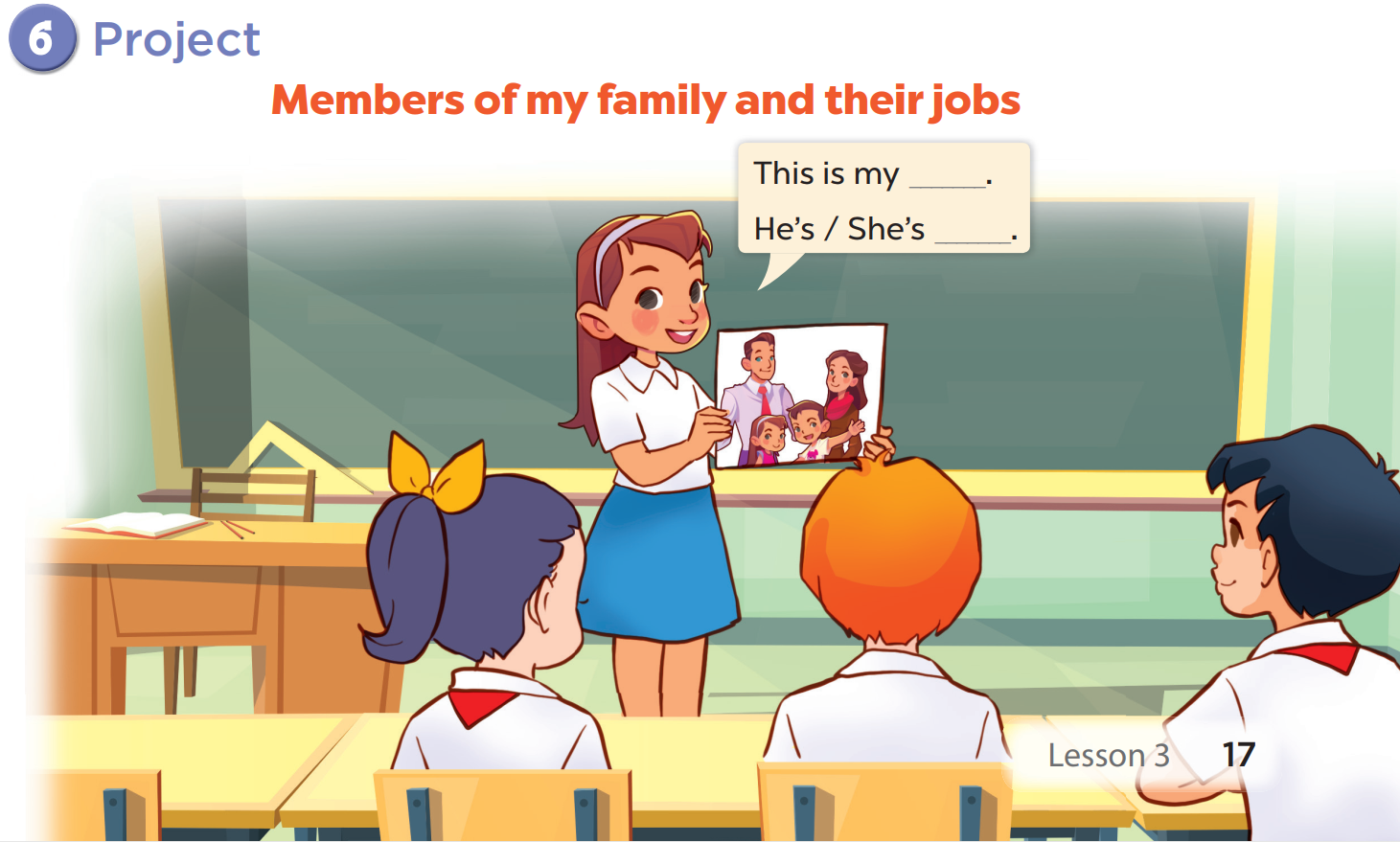 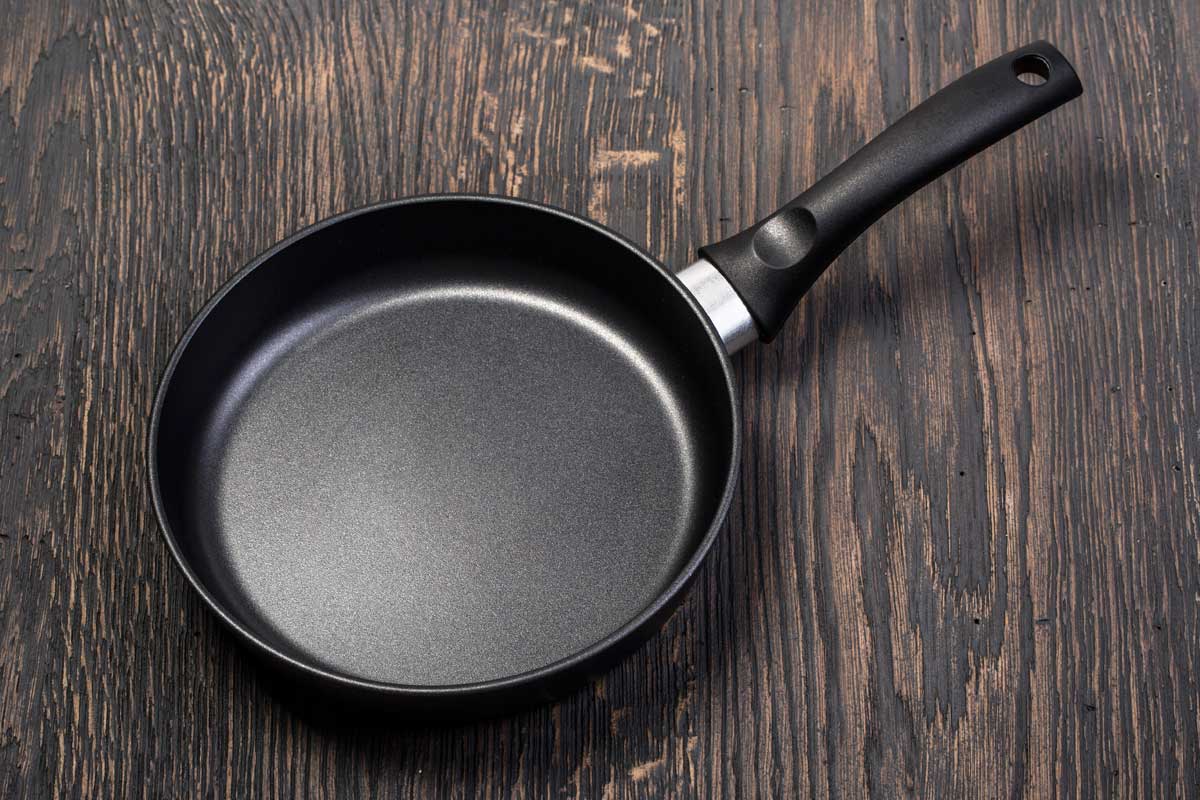 Scrambled Jobs game
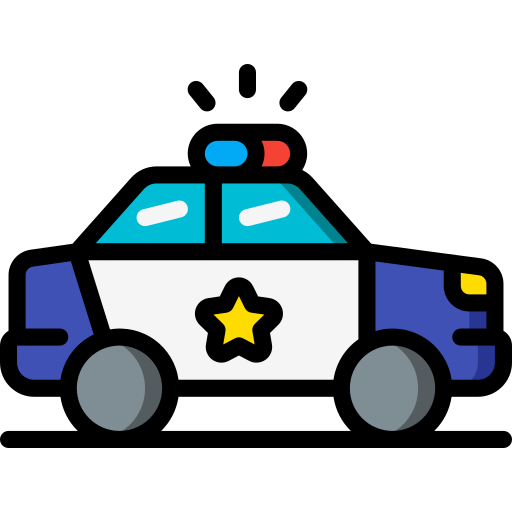 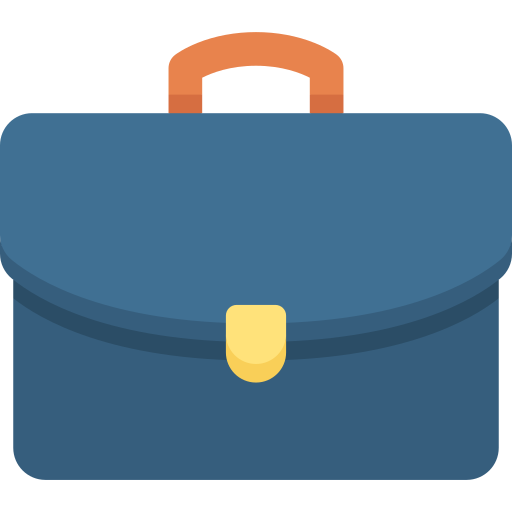 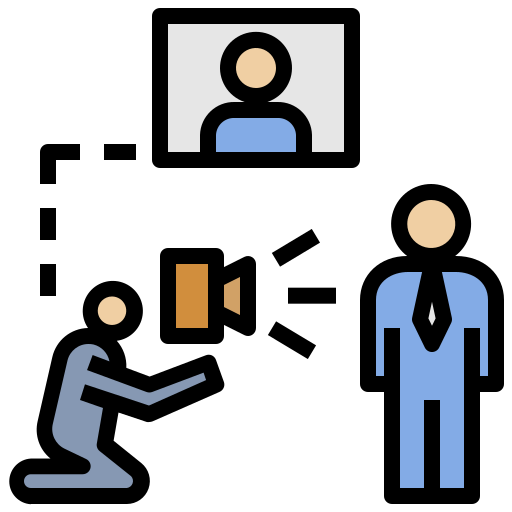 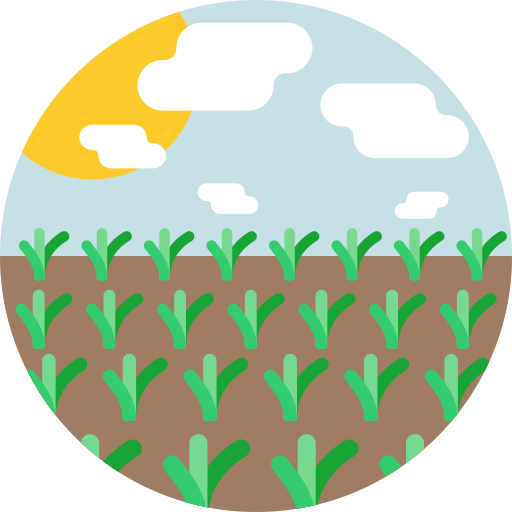 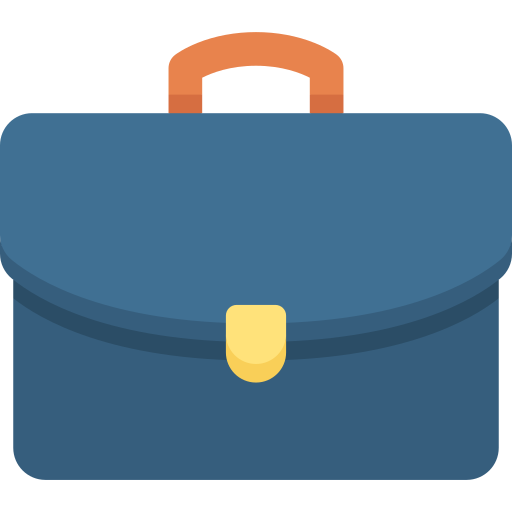 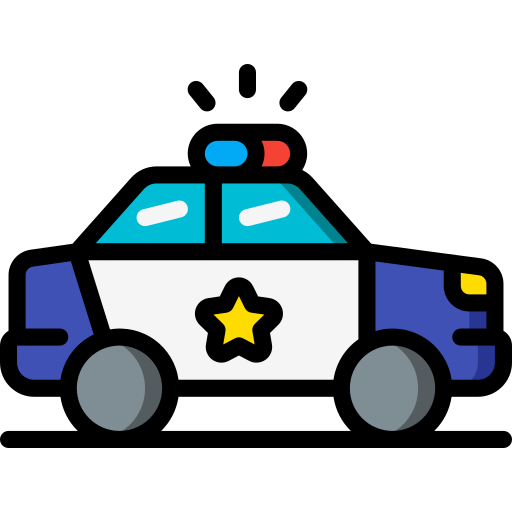 eacoiplmn
eifcof rrkoew
office worker
policeman
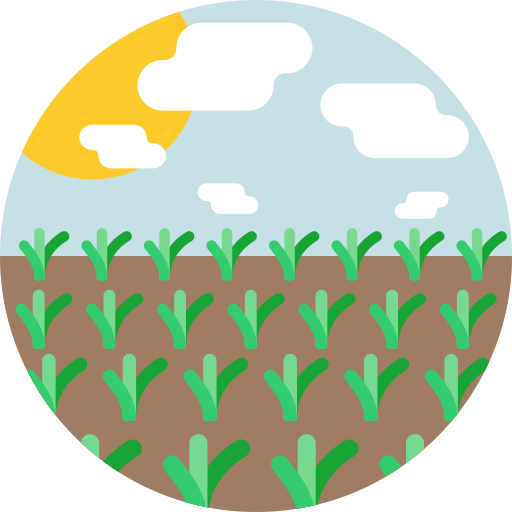 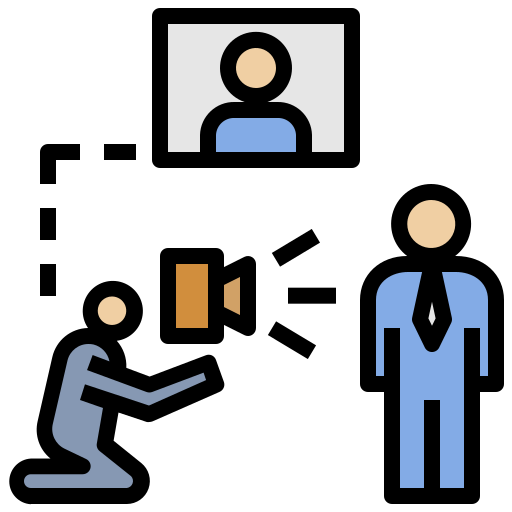 rrmaef
taorc
actor
farmer